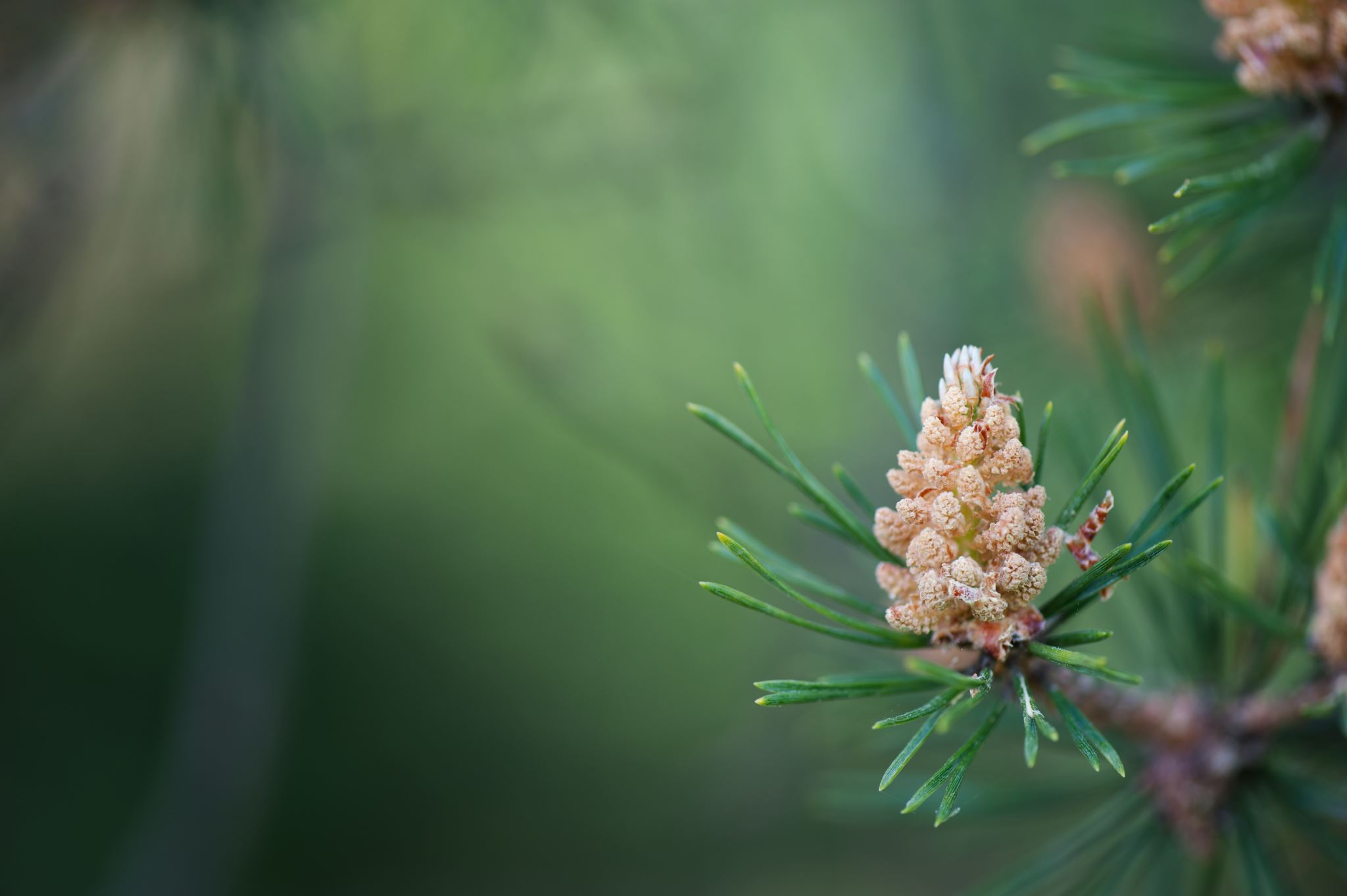 Suomi 1
3.2.2022
Perhe, sanastoMyCourses
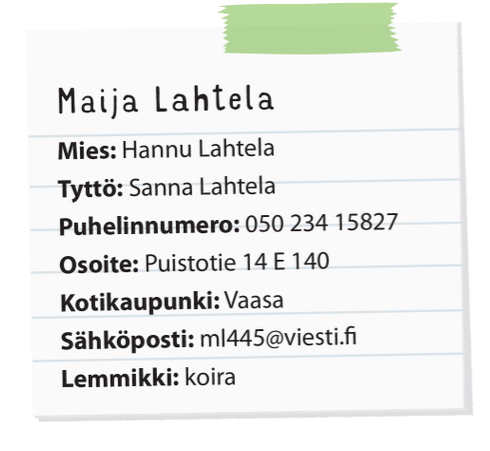 Onko Maijalla perhe?
Kuka on Hannu Lahtela?
Kenen äiti Maija on?
Onko Sannalla veli?
Ketkä ovat Sannan vanhemmat?
Missä Maijan perhe asuu?
Onko Maijan perheessä lemmikki?
Montako lasta Maijalla ja Hannulla on?
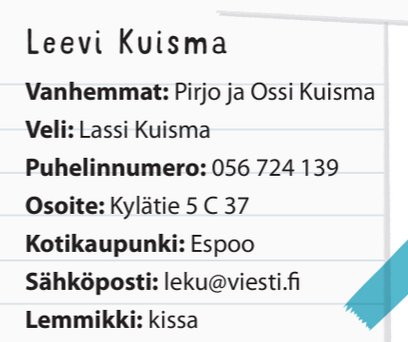 Kerro Leevin perheestä.

Leevillä on…
Levin perhe …
Leevin äiti…
Leevin isän nimi …
Leevin perheessä …
Minä ja minun perheMyCoursesPadlet
Nyt osaat kertoa: 

Kuka sinä olet?                                                               Oletko naimisissa vai sinkku?
Missä sinä opiskelet? (Aalto yliopistossa)                  Onko sinulla lapsia?
Missä sinä asut?                                                              Onko sinulla sisko/veli?
Minkä maalainen olet?                                                  Missä sinun perhe asuu?
Mitä kieltä puhut?                                                          Kuinka vanha sinun sisko/veli on?
Kuinka vanha olet?                                                         Onko sinulla suomalainen ystävä?
Millainen sinä olet?
Paritehtävät 1, 2 ja 3MyCourses
Kenen? 
Kenen poika Matti On? Matti on minun poika.
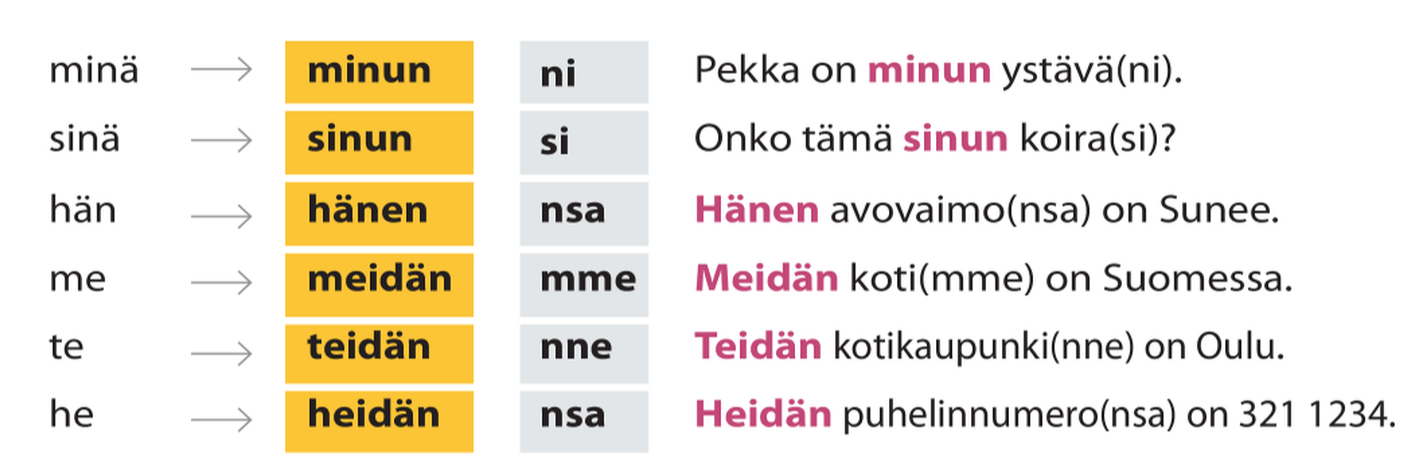 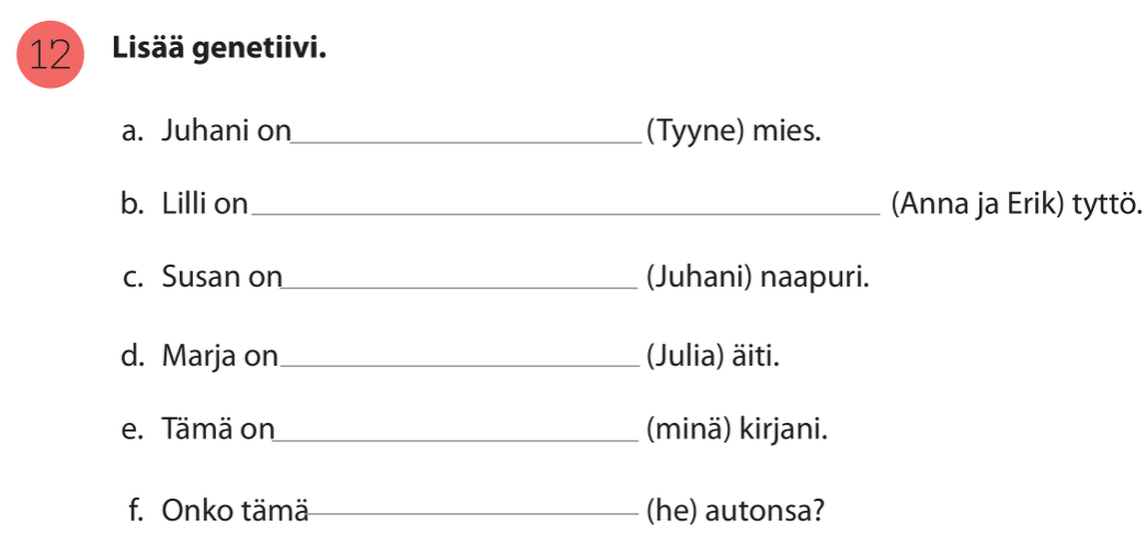 KENEN?
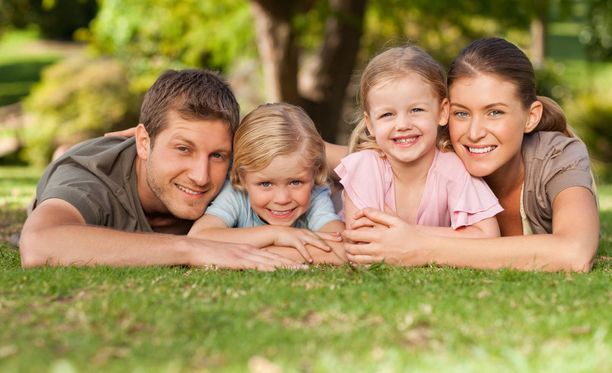 Kalle
Leila
Saila
Väinö
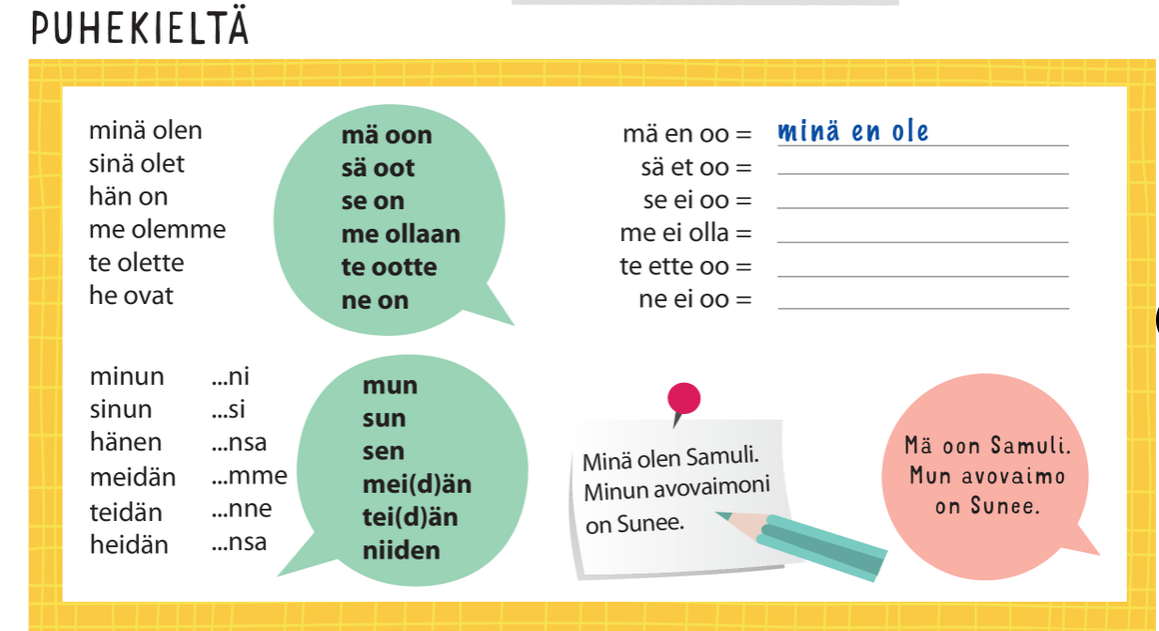 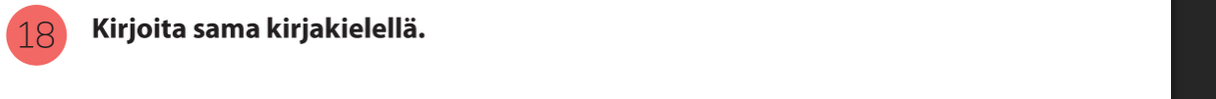 Oppikirja
Sivu 32
Jos jää aikaa...Suomenna lauseet
Why do you speak Finnis so well?
When does the course start?
How many children do you have?
Who speaks Russia?
What kind of family you have?